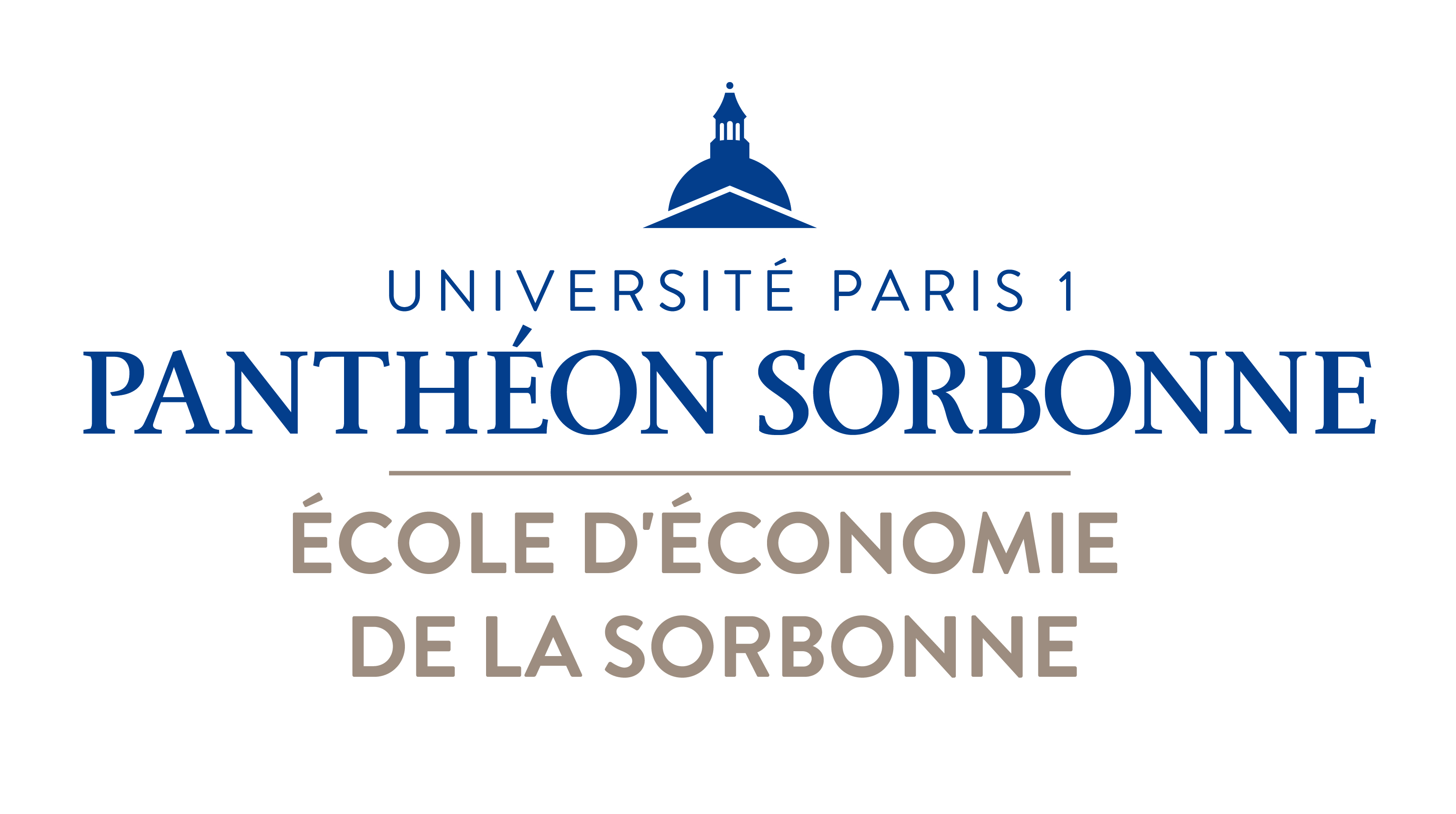 Organigramme
Dernière mise à jour : 13 septembre 2021
Pôle communication : communication.ees@univ-paris1.fr
Sommaire
Organigramme général
Direction
Pôle budget
Pôle licences
Pôle masters
Pôle international
Pôle insertion professionnelle
Pôle transferts et dérogations
Pôle communication
2
Organigramme général
DIRECTION
SECRETARIAT 
DE DIRECTION
POLE BUDGET
POLE
TRANSFERTS ET DÉROGATIONS
POLE COMMUNICATION
POLE 
INSERTION PROFESSIONNELLE
POLE LICENCES
POLE INTERNATIONAL
POLE MASTERS
3
Direction
DIRECTEUREN CHARGE DES MASTERS
Bertrand
WIGNIOLLE
RESPONSABLE ADMINISTRATIF
Guillaume
DELIERE
ASSISTANTE 
DE DIRECTION
GESTIONNAIRE DES FICHES DE SERVICE
Arenah ANDRIANALIJAONA
Catherine
FORTUNÉ
DIRECTEUR ADJOINT DE LA LICENCE
DIRECTEUR ADJOINT AUX RELATIONS INTERNATIONALES
Poste vacant
Rémi 
BAZILLIER
4
Pôle budget
RESPONSABLE BUDGETAIRE
Edwige 
ASSABA
GESTIONNAIRE DES DOSSIERS DE VACATAIRES
Marie 
DESTOUCHES
5
Pôle licences
RESPONSABLE DES LICENCES
Sandra
BERDAH
SECRÉTARIAT 
L1 et L2
SECRÉTARIAT 
L3 ET DOUBLES CURSUS
Lamia SAADAOUI
Louiza LEBBAH
Marc POULLIN
Javad HOMAYOUNFAR
6
Pôle masters
RESPONSABLE DES MASTERS
Marie-Michèle
LADJYN
COORDINATEUR M1
COORDINATRICE M2
Dominique 
GEMAIN-HAGUY
Setharith
NGO CHIN
SECRÉTARIAT DES M1
SECRÉTARIAT DES M2
Corinne DIEZ-SOTO
Diane HOARAU-BELKHIRI
Bassir HAMID
Jennifer MATELO
Jennifer MATELO
Jenna MARTIN
Marie-Michèle LADJYN
Marie AUBURTIN
7
Pôle international
RESPONSABLE M2 TRANSPORTS INTERNATIONAUX
CHARGÉ DES RELATIONS INTERNATIONALES
RESPONSABLE DU PSME
Stéphane
DOUARD
Nil
PITRAT
Morgan
HULL-BROUSMICHE
8
Pôle insertion professionnelle
CHARGÉE DE MISSION INSERTION PRO ET RELATIONS ENTREPRISES
GESTIONNAIRE DU DUIP1
RESPONSABLE DES RELATIONS ENTREPRISES (EC2)
Karine
CHEVALIER
Catherine
FORTUNÉ
Richard 
HOUBRON
1 Diplôme universitaire d’insertion professionnelle 
2 Enseignant-chercheur
9
Pôle transferts et dérogations
RÉFÉRENTE TRANSFERTS ET DEROGATIONS
CHARGÉ DES DEROGATIONS (EC2)
Jean
DELLEMOTE
Sylvie 
VILLA
1 Diplôme universitaire d’insertion professionnelle 
2 Enseignant-chercheur
10
Pôle communication
CHARGÉE DE COMMUNICATION
Diakho 
CAMARA
11